Част 3.3.МОНИТОРИНГ И ПРЕВАНТИВНА ПОДДРЪЖКА
Блок 3
 Системи за слънчева топлинна енергия за сгради
Цели на модула
До края на този модул ще можете:
Да определите принципите, целите, видовете, нивата и основните изисквания за обща поддръжка и как те обосноват поддръжката на SWH
Да дадете примери за превантивни и коригиращи операции по поддръжка на дадена малка SWH .
Да диференцирате профилактичните и коригиращи задачи за поддръжка в съответствие с технологията или основната типология на SWH .
Да определите конкретни инструменти и други документални ресурси, като поръчки за обслужване или ръководства, използвани при поддръжката на слънчеви топлинни системи.
Да обясните как се изпълнява поддръжката на мащабни слънчеви топлинни системи в съответствие с местните разпоредби и в съответствие с други специфики.
Като се има предвид, че системата за SWH е напълно документирана и има достъп до ресурси, да извършите една или повече конкретни операции за профилактична поддръжка.
При дефектна SWH , която е напълно документирана и има достъп до ресурси, да отстраните неизправности и извършите ремонт на системата.
[Speaker Notes: Guidelines for the Trainer

This .ppt file is a template to be used from VET providers in order for them to prepare the training material. 

We suggest 30 up to 40 .ppt slides for one (1) hour of the training program. 

There are 3 predefined slides to be filled in by you, entitled “Module Objectives”, “Conclusion”, “End of module”. 

Material should be sent in editable format. 

Suggested font: Arial
Required font size: 16
Suggested line spacing: 1,5
ppt/pptx file should have a clear structure and defined units and unique slide titles
ppt/pptx slide contents should not exceed the predefined margins
Images, diagrams etc should be accompanied with a description
If you want to include comprehension questions (multiple choice, multiple responses, true/false, matching etc.) to enhance users’ understanding of the theory, you should embody them in the ppt/pptx file.
Questions that will be used for self assessment and final assessment quizzes should follow a predefined format that will be sent from SQLearn in an .xls file]
съдържание
Този модул съдържа:

НЯКОИ ОСНОВНИ ВЪПРОСИ ПО ПОДДРЪЖКАТА
Определение.
Видове и нива.
Някои понятия и термини.
Общият процес на отстраняване на неизправности.
Управление на поддръжката.
Компетенции на техниците  за поддръжка.
Текуща поддръжка на SWH.
ПРАКТИКИ НА ПОДДРЪЖКА НА SWH .
Пасивен. ICS и термосифонни системи.
Активен. Системи за директна циркулация.
Активен индиректен. Системи за индиректно принудително изтичане 
Активен индиректен. Системи индиректни форсирани, с  антифриз
ПРАВИЛА И РЕМОНТНИ ПРАКТИКИ НА SWH СИСТЕМИТЕ
Проблеми с помпите и дебита.
Проблеми с термосифонирането и възвратните клапани.
Проблеми с повреди при замръзване.
Проблеми със засенчването на колектора. 
Проблеми с влошаване на изолацията на тръбите.
Проблеми с оразмеряването на оборудването.
Контролен списък за отстраняване на неизправности.
ПОДДРЪЖКА НА ГОЛЕМИ СИСТЕМИ SWH
Общо.
Поддръжка в съответствие с местните разпоредби.
Програма за мониторинг и поддръжка на системата.
1. Някои основни понятия за поддръжката
дефиниция
Поддръжка е всяка работа, която се извършва с цел запазване на активна системата, да се даде възможност за нейното продължаване на използването и функциониране над минималното приемливо ниво на експлоатация през експлоатационния му  живот, без непредвидена смяна и / или основни ремонтни дейности.
Причини. Поддръжката защитава активите на собственика и свързаните с него инвестиции по много начини:
       - Запазване на физическата цялост на активите, които минимизират прекъсванията и престоите и в крайна сметка-  икономическа загуба.
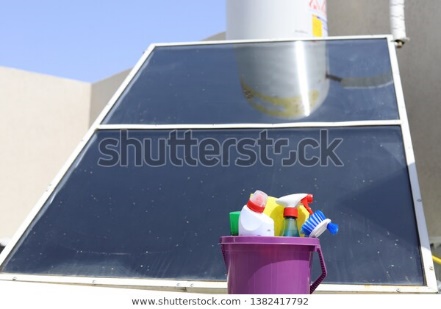 Удовлетворяване на задължението за грижа/ законодателно задължение на собствениците.
Намаляване на рисковете за безопасността и здравето за собствениците, потребителите и трети страни.
Отговорно управление на активите, което гарантира пълен потенциален експлоатационен живот.
Запазване на естетическите функции на определени активи.
Предотвратяване на ненужни щети и отказ на активите.
Актив“ е например SHW или части, към които се прилагат всички гореспоменати причини за правилна поддръжка и управление.
1. Някои основни понятия за поддръжката
Видове и нива
Четири философии за поддръжка се използват в промишлеността. Фирми, специализирани в услуги по поддръжка, предлагат някои от тях. Клиентите (фирми или физически лица) трябва да ги разглеждат като потенциални стратегии за поддръжка и да търсят най-рентабилните.
ВИДОВЕ ПОДДРЪЖКА
“Временна” поддръжка
„Предварителна“ поддръжка
„Повреда“ или аварийна поддръжка
Коригиращо
ПРЕВАНТИВНО
Основани на риска
СЪСТОЯНИЕ НА БАЗАТА
Тя се извършва след откриване на повреда и е насочена към възстановяване на  работата.
Разходите за престой и ремонт са по-ниски, отколкото за програма за поддръжка.
Тази стратегия може да бъде рентабилна, докато не настъпят катастрофални неизправности в системата.
На определени интервали или съгласно предписани критерии, насочени към намаляване на риска от повреда или влошаване на работата на оборудването.
Циклите на поддръжка се планират в зависимост от необходимостта да се извади устройството от употреба. Честотата на повредите е намалена.
Извършва се чрез интегриране на анализи, мерки и периодични тестове към стандартната превантивна поддръжка.
Ресурсите за поддръжка се разпределят според риска.
Цялото оборудване, показващо необичайни стойности, се обновява или подменя. По този начин се удължава полезният живот.
То се основава на мониторинг на работата на оборудването и контрол на коригиращите действия.
Поддръжката се извършва, когато определени индикатори дават сигнал, че оборудването се влошава и вероятността за повреда се увеличава. В дългосрочен план тази стратегия намалява значително разходите за поддръжка.
1. Някои основни понятия за поддръжката
Видове и нива
Когато загубите от повреда на оборудването не са много значителни, повредите се очаква да са малко и разходите за ремонт са достъпни, хората използват корекционна поддръжка.
Това не е така при технологичното оборудване в промишлеността, комуналния сектор и топлинните системи в сградите, които освен това са регулирани.
Ако вредата от повреди е висока, основната опция е комбинация от превенция и корекция, която е по-рентабилна в дългосрочен план. 
Поддръжката, основана на риска и състоянието, са иновации, включени в общите схеми на превантивна поддръжка за специални системи, но могат да се прилагат и на основно ниво.
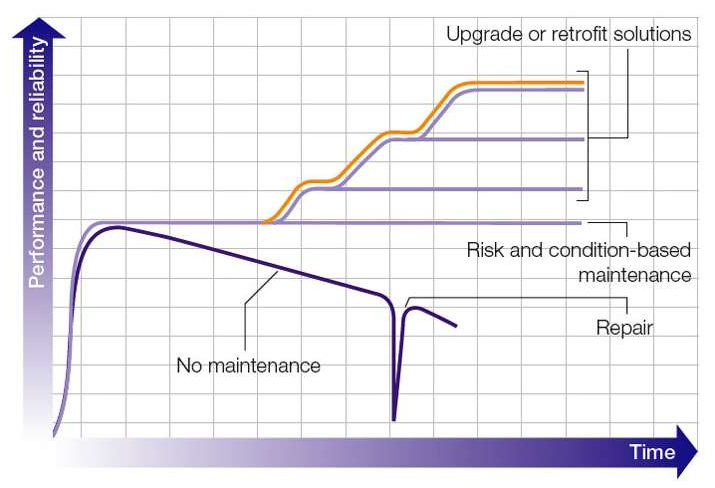 1. Някои основни понятия за поддръжката
Видове и нива
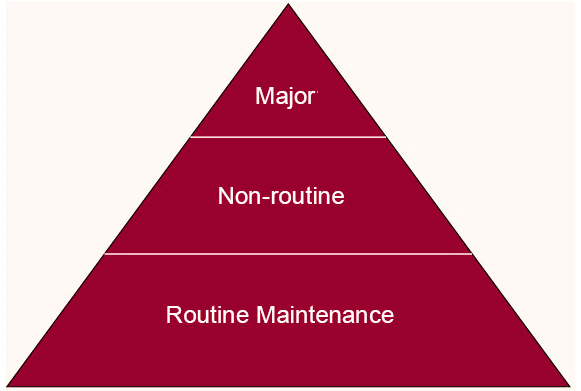 Основните коригиращи и превантивни дейности по поддръжката се класифицират по нива на сложност, като всяко ниво показва необходимостта от повече специализирани знания (и обучение) за успешно завършване на процедури, диагностика, ремонти, преоборудване и др. Това е полезна практика за мениджърите по поддръжката, които могат да насочат подходящия персонал на правилното място, подобрявайки общата производителност.
НИВО НА КОРЕКТИВНА ПОДДРЪЖКА:
Ниво I. Подмяна и ремонт на счупени, износени, остарели и достъпни части.
Нива II, III, IV. Ремонт и подмяна с помощта на методи и инструменти за намиране на неизправности.
Ниво V. Основна реконструкция на оборудване, преоборудване на сложно оборудване и др.
ПРЕВАНТИВНО НИВО НА ПОДДРЪЖКА:
Ниво I. Основни задачи: почистване, смазване, които могат да се извършват лесно и безопасно.
Нива II, III, IV. Превантивни задачи за поддръжка с все по-сложни процедури, изискващи собствени квалифицирани техници, работещи с подробни процедури. Примери: важни задачи и практики, базирани на риска или условията.
Ниво V. Това включва високоспециализирани процедури и оборудване, които обикновено са налични
1. Някои основни понятия за поддръжката
Видове и нива
ПОДДРЪЖКА И СЕРВИЗ. Поддръжката е действия, извършвани за поддържане на функциониране на някаква система, докато обслужването е акт на извършване на поддръжка на нещо.
ПОДДРЪЖКА И РЕМОНТ. В някои случаи поддръжката се използва за решаване на задачи за превантивно поддържане, а ремонтът - за задачи за коригираща поддръжка. 
ОТСТРАНЯВАНЕ НА ПРОБЛЕМИ И РЕМОНТ. Отстраняване на неизправности е логично, систематично търсене на източника на проблем, за да се реши. Когато има поправка на повредена система или част, отстраняването на неизправностите е фазата на „диагностициране“ или систематичното идентифициране на проблема и неговите причини въз основа на симптомите и последващите коригиращи действия. Ремонтът е прилагане на предписаното решение и потвърждение, че тя възстановява системата в работно състояние.
РЕМОНТ, ЗАМЕНА ИЛИ ПРЕОБОРУДВАНЕ. По време на поддръжката често трябва да се реши кое е икономически най-добро: ремонт (счупена система или част), замяна (замяна счупената част или система с нова) или преоборудване (подобряване, надграждане, обновяване, основен ремонт на системата / част).
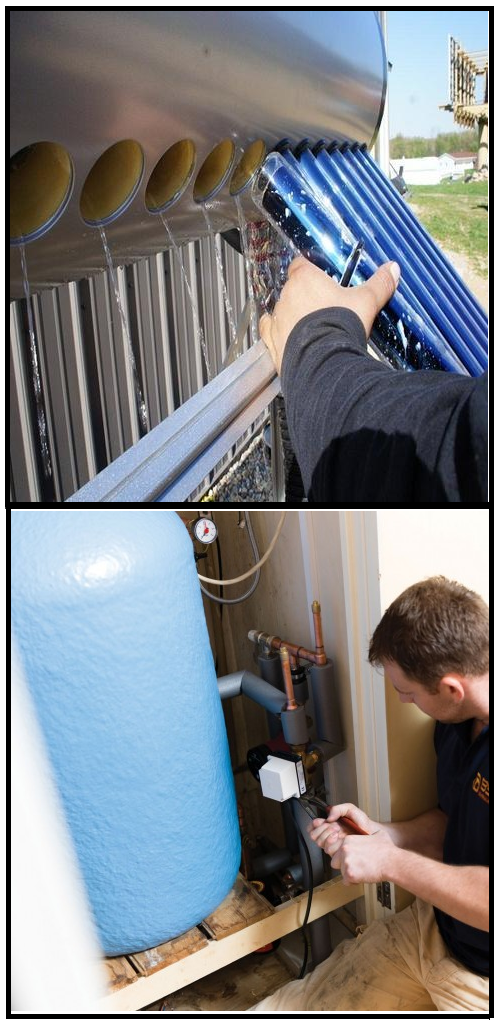 1. Някои основни понятия за поддръжката
Общият процес на отстраняване на неизправности
ПРОБЛЕМИ. Те имат начални състояния (нежелани), крайни състояния (искани) и междинни състояния, предмет на правила. Проблем съществува, когато не е известно как да се достигне до крайното състояние, като се започне от първоначалното състояние. Веднъж решен, проблемът вече не е истински проблем, а процедура.
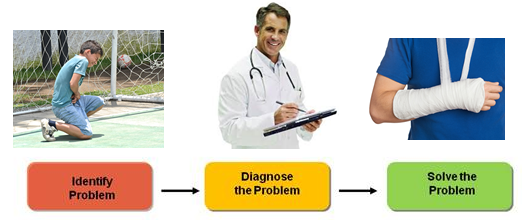 РАЗРЕШАВАНЕ НА ПРОБЛЕМ. Проблемите се решават, когато са изградени осъществими „пътеки“ до желаните състояния.
ПРИМЕР. Първоначално състояние: счупена ръка, крайно състояние: рамо заздравява, решение: използвайте гипсова превръзка.
ИЗПЪЛНЕНИЕТО ИЛИ НЕОТЛОЖНО ИЗПЪЛНЕНИЕ И РЕМОНТЪТ, Е РЕШЕНИЕ НА ПРОБЛЕМИТЕ:
I. Определете проблема. Първо проверете дали съществува проблем и го напишете .
II. Диагностицирайте проблема. След като бъде идентифициран, е време да се събере информация, да се анализира събраната информация и да се излезе с  решение („пътеката“).
III. Реши задачата. Накрая изпълнете предложеното решение и тествайте дали то работи. Ако това стана, проблемът е решен. Ако не, върнете се и предлагайте различно и информирано решение.
1. Някои основни понятия за поддръжката
Общият процес на отстраняване на неизправности
ОБЩИ И ДОМАШНИ СПЕЦИФИЧНИ ПРОБЛЕМИ. Решават се много проблеми, използва се здрав разум и общи познания (пример: как да отидете на работа, когато имате спукана гума). Това не е така когато се изискват много и специфични познания (пример: как да ремонтирате плосък слънчев колектор с теч).
МЕТОДОЛОГИЯ ЗА РАЗГЛЕЖДАНЕ. Структурираните подходи за отстраняване на неизправности увеличават шансовете за своевременно разрешаване на проблеми . Те се базират на опит:
Първо дефинирайте проблема и започнете да събирате информация,
Анализирйте събраните данни и елиминирайте променливи или потенциални причини.
Предлагате хипотеза и я тествате .
Процесът се повтаря докато в крайна сметка не определите решение.
Документирането на резултатите по този начин е от ключово значение за успешното разрешаване.
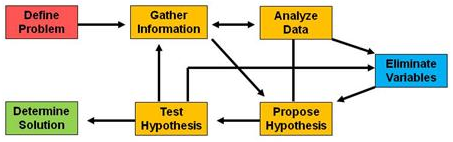 1. Някои основни понятия за поддръжката
Управление на поддръжката
Всяка индустрия, сервизна компания или организация с нестопанска цел работят въз основа на ресурси и технологии, които очакват някакъв вид нужди за поддръжка. Такава поддръжка е:
- Организира се и се осигурява от собствени средства (отдел за поддръжка).
- Аутсорсинг или договаряне с други специализирани компании за поддръжка и ремонт.
- Предоставя се от собственици / доставчици на договорени технологии / услуги (енергоснабдяване и др.).
Както и да е, както всяка друга сложна работа, поддръжката трябва да бъде изпълнена и управлявана.
Инженерите, техниците и работниците
изпълняват задачите по техническата поддръжка.
Мениджърите по поддръжката основно 
планират, организират, ръководят и контролират 
работата по поддръжката в съответствие с бизнес
стратегията и целите.
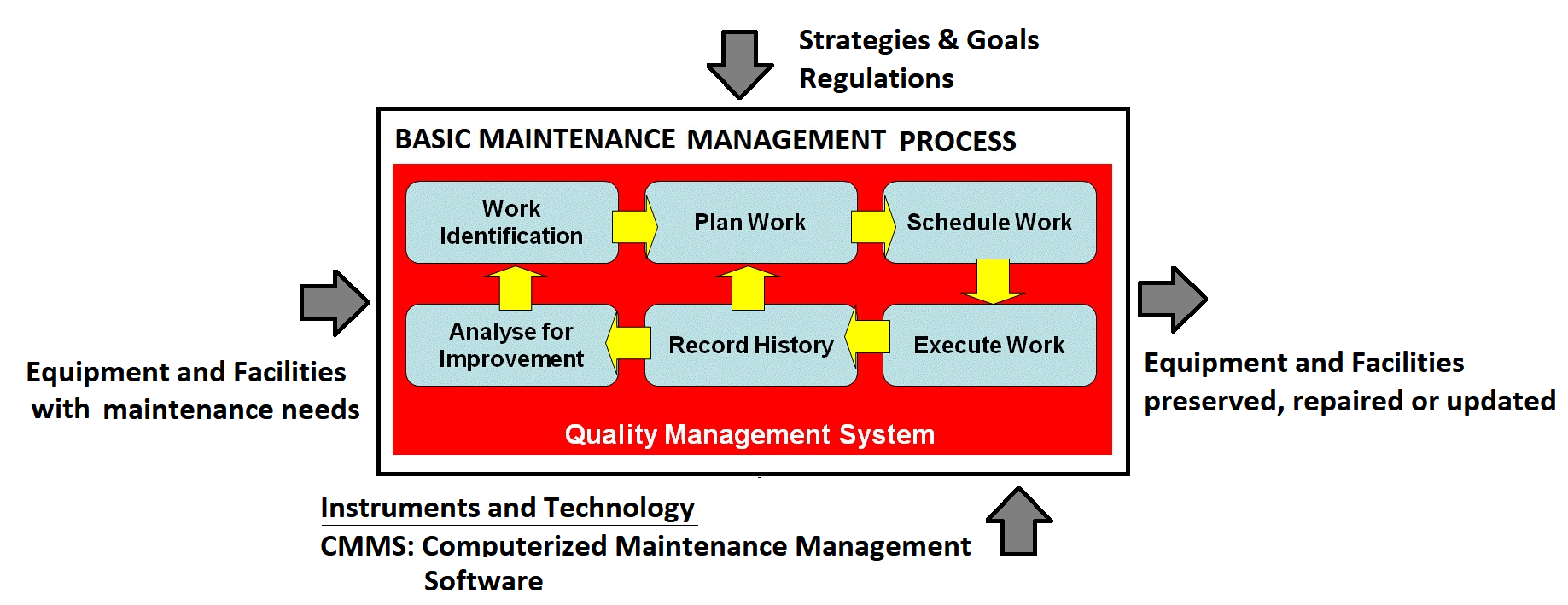 1. Някои основни понятия за поддръжката
Управление на поддръжката
Основните цели на управлението на поддръжката са да контролират ресурсите, времето и разходите, за да се гарантира ефективността и адекватността на операциите по поддръжката и да се избегне загуба на ресурси или периоди на престой поради неправилно оборудване.
Някои задачи за управление на поддръжката са:
      - Анализ работата на системите.
      - Определяне и подобрение процедурите за поддръжка и / или услуги.
      - Избор подходящи инструменти за поддръжка.
      - Адекватен график на работа.
      - Контрол на разходите за поддръжка.
      - Осигуряване на съответствие с разпоредбите за поддръжка .
      - Обучение на  персонала за поддръжка.
      - Работа по взаимоотношенията с клиентите.
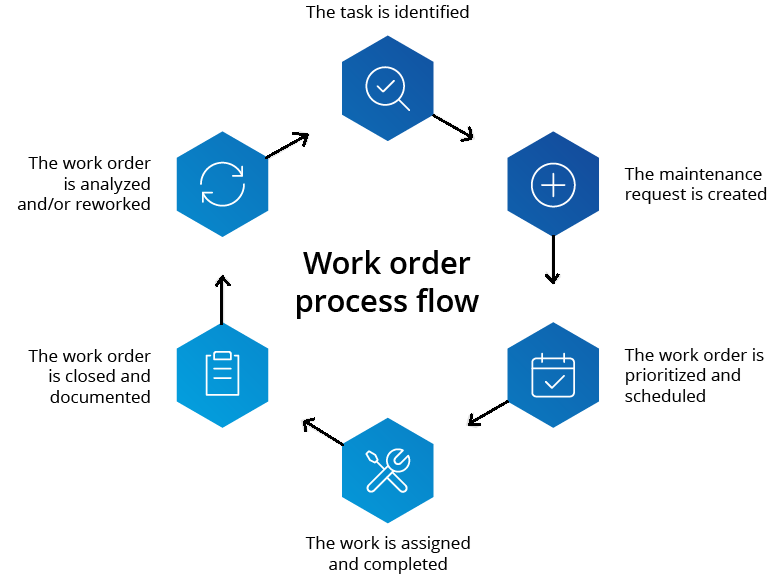 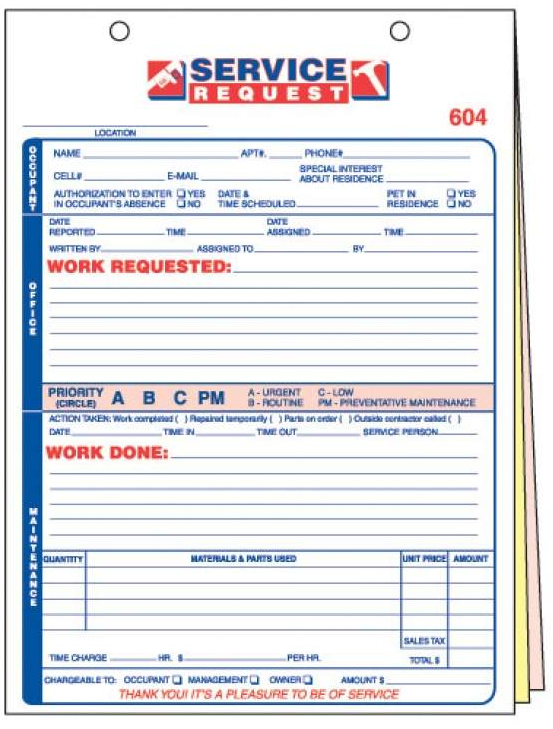 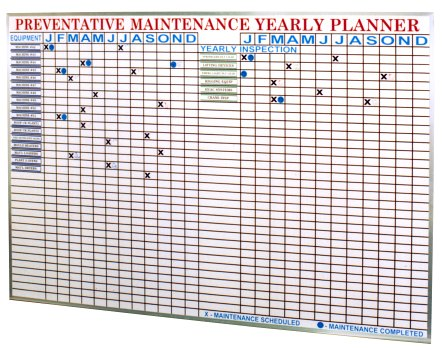 1. Някои основни понятия за поддръжката
Компетенции на техниците за поддръжка
Както всеки друг професионалист, знанията на техника по поддръжката са комбинация от:
      - Специфични умения . Знания и умения, отличителни за дадена област на поддръжка.
      - Общи умения.
      - Родови (професионални) умения. Социални и лични за интеграция и адаптация.
За илюстрация, общите компетенции за поддръжка включват:
Специфични търговски умения:
- Провеждайте телефонни разговори.
- Изпълнете плановете за поддръжка.
- Мониторни системи / инсталации.
- Поддържайте инструменти и оборудване.
Изпълнете общи умения:
- Отчитане на управленски действия.
- Управление на запасите от резервни части.
- Направете бюджетни прогнози.
- Предоставяне на обслужване на клиентите.
Демонстрирайте безопасни работни практики.
Поддържайте продължаващо образование.
Интегрирайте се в организацията.
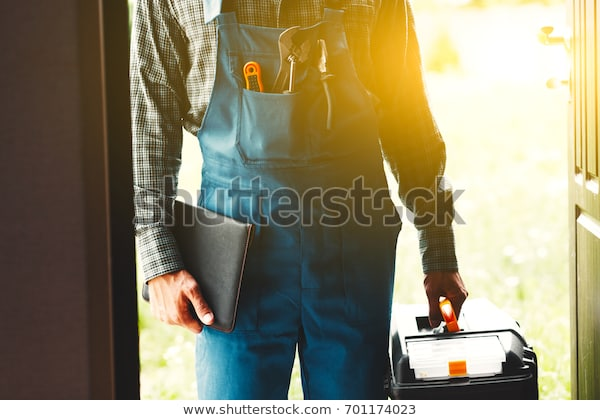 1. Някои основни понятия за поддръжката
Подход към поддръжката на SWH системи
Соларните системи за отопление на вода и други слънчеви приложения често се разглеждат като опции за подновяване или преоборудване на топлинни системи в сградите и тяхната поддръжка.
SWH не са много сложни системи, имат дълъг експлоатационен живот и са сравнително без основна поддръжка. Въпреки това трябва да се планира поддръжката на SWH и да се прави от професионалисти (собствениците / потребителите могат да поддържат някои поддържания от ниво 1).
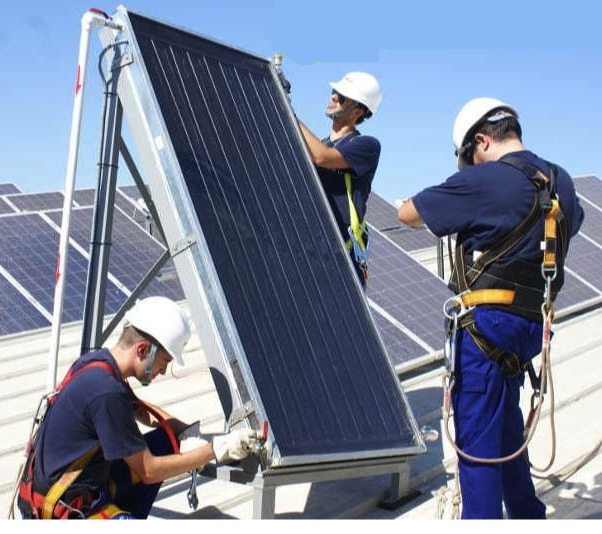 Системите за малки и средни SWH използват програми за превенция (обикновено външни), включително коригиращи действия. Мащабните слънчеви системи (битови, а не жилищни приложения) имат по-сложни стратегии за поддръжка.
Отговорността за поддръжка е на собствениците и трябва да е в съответствие с разпоредбите. В крайна сметка услугите за поддръжка подлежат на условията на договора за поддръжка.
Няколко мултидисциплинарни знания могат да бъдат необходимо условие за правилната поддръжка на SWH (водопровод, електричество, строителство, програмиране и управление, топла вода ...).
1. Някои основни понятия за поддръжката
Подход към поддръжката на SWH системи
Поддръжката, необходима за SWH , зависи от типа на системата, качеството на проектирането и монтажа, качеството на използваните компоненти в инсталацията и различни специфични за обекта фактори, включително качество на водата, надеждност на мощността в обекта, и взаимодействие на собствениците на жилища със системата.
При благоприятни условия системите, проектирани и инсталирани правилно, могат да работят 25-30 години с минимално внимание.
Сервизните ремонти трябва да се извършват съгласно стандартния план за обслужване на инсталационната компания, актуализиран при неизправност на компонентите, намаляване на производителността на системата или други проблеми, възникнали по време на рутинна поддръжка.
Задачите за поддръжка са подобни на инсталационните задачи, така че опасностите и стандартите са практически еднакви (използване на стълба, работа на покрива и т.н.).
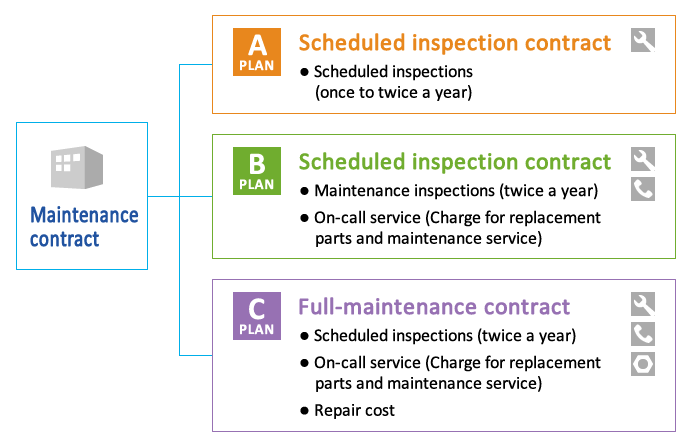 1. Някои основни понятия за поддръжката
Подход към поддръжката на SWH системи
ИЛЮСТРАЦИЯ НА ОСНОВНА СХЕМА ЗА ПОДДРЪЖКА НА МАЛКИ СИСТЕМИ .
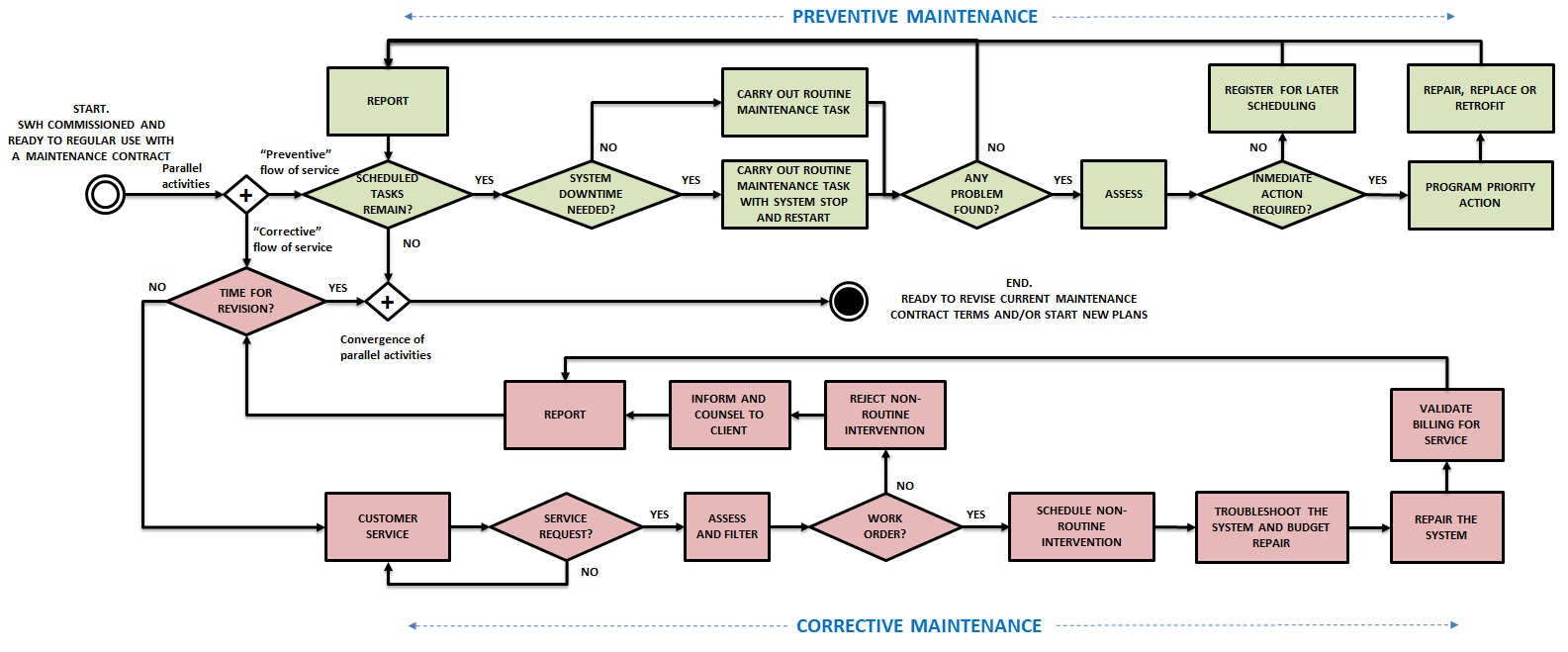 1. Някои основни понятия за поддръжката
Подход към поддръжката на SWH системи
ИЛЮСТРАЦИЯ НА ПРЕВЕНТИВНА ИЛИ РУТИННА ПОДДРЪЖКА.
ПРИМЕР ЗА ПРЕВЕНТИВНИ ЗАДАЧИ ЗА ПОДДРЪЖКА И ИНСПЕКЦИЯ НА SWH
Засенчване на колектора. Визуално проверявайте сутрин, обед и средата на следобед) на годишна база.
Колекторно замърсяване. Почистване е необходимо в сух, прашен климат.
Колекторно остъкляване и уплътнения. Пукнатини в остъкляването на колектора и уплътненията- добро състояние. 
 Водопроводни, канални и кабелни връзки. Течове на течности при тръбни връзки. Връзки и уплътнения на каналите. Каналите трябва да бъдат запечатани . Всички връзки за окабеляване трябва да са здрави.
Изолация на тръбопроводи, канали и проводници. Повреда или  изменения на изолацията, покриваща тръби, канали и окабеляване.
Пробиви на покрива. Уплътнителят около проникванията на покрива трябва да са в добро състояние.
Поддържащи структури. Проверете всички гайки и болтове, които прикрепят колекторите към всяка опорна конструкция за херметичност.
Клапан за освобождаване на налягането. Уверете се, че клапанът не е отворен или затворен.
Помпи. Проверете дали разпределителните помпи работят. Проверете дали се задействат, когато слънцето започва да грее на колекторите след средата на сутринта. Ако не можете да чуете помпа или вентилатор да работи, тогава или контролерът не работи, или  в помпата или вентилатора има проблем
Течности за пренос на топлина. Разтворите на антифриз трябва периодично да се подменят и тръбопроводите да бъдат почиствани. Това е задача, която е най-добре да се остави на квалифициран техник.
Системи за съхранение Проверете резервоарите за съхранение и др. За пукнатини, течове, ръжда и други.
SWH изискват периодична поддръжка, за да се поддържа тяхната работа ефективно.
Систематичните проверки могат да разкрият сигнали за лоши показатели или износени части, които се нуждаят от ремонт или подмяна, преди да станат причина за сериозни проблеми.
Собственикът може да успее да се справи с някои от задачите за проверка и поддръжка, но ще е необходим и квалифициран техник.
Предотвратяването на напукване, корозия, замръзване и прегряване са общи проблеми за много SWH.
1. Някои основни понятия за поддръжката
Подход към поддръжката на SWH системи
ИЛЮСТРАЦИЯ НА ПРЕВЕНТИВНА ИЛИ РУТИННА ПОДДРЪЖКА.
Много компании предлагат проверки като част от текущ договор за услуга или като планирано посещение на периодични интервали за поддръжка.
Обхватът на проверката ще зависи от типа на системата, нейната възраст или  проблеми, открити по време на официална проверка. Тези посещения също дават възможност на инсталатора да обсъди възможни подобрения в технологиите, като контроли и помпи, които биха могли да повишат производителността на системата.
Обикновено цялата SWH първо се проверява за визуални индикации за повреди (пример: изолация на външната тръба) и след това за правилна работа. Това може да изисква ръчно включване на контролера, за да се провери правилната работа на контролера и помпата 
Стандартизираните контролни елементи включват също мерки като определяне на дебита, налягането в системата, pH, нивата на течността и работните температури. Това всъщност е „базирана на риска“ поддръжка.
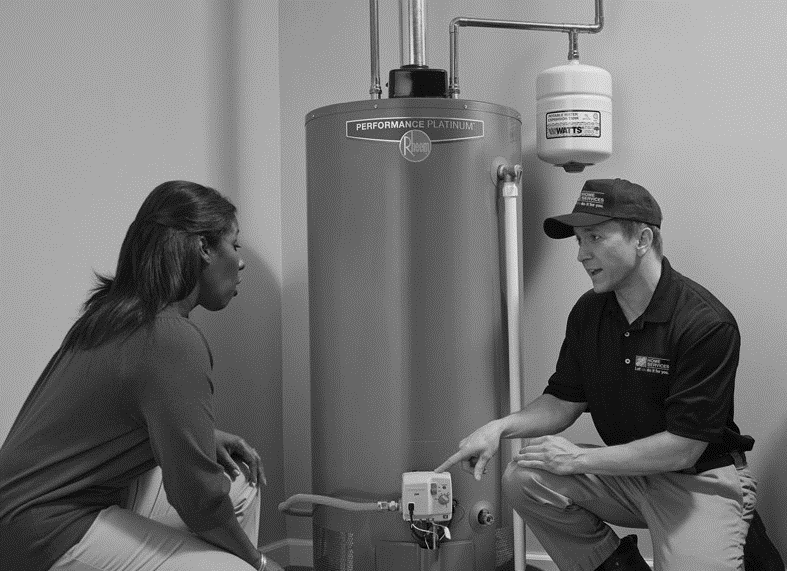 1. Някои основни понятия за поддръжката
Подход към поддръжката на SWH системи
ИЛЮСТРАЦИЯ НА РЕШЕНИЕТО И РЕМОНТА.
Натрупаният опит показва, че SWH системите имат общи проблеми, които могат да бъдат групирани в класове като тези:
КОНТРОЛ И СЕНЗОРИ.
ПОМПИ И ВОДЕН ПОТОК.
ТЕРМОСИФОНИРАНЕ И ПРОВЕРКА КЛАПАНИ.
УВРЕЖДАНЕ ОТ  ЗАМРЪЗВАНЕ.
КОЛЕКТОРНО СТАРЕНИЕ
РАЗМЕР НА СИСТЕМАТА И КОНСУМАЦИЯ
Други.
Симптомите позволяват да се идентифицират проблемите. Някои са очевидни за опитния техник по поддръжка и са доста специфични, т.е. сигнализират за определени проблеми. Други могат да са показателни за повече от един проблем, което изисква изследване на няколко компонента, части и хипотези.
Ремонтчиците много често започват отстраняване на проблеми въз основа на описание на симптомите от собствениците и използват тази информация, списък за отстраняване на неизправности и други инструменти, заедно с опит, за да диагностицират и решат въпроса възможно най-бързо (икономия на интервенции).
ПРИМЕР ЗА СИМПТМИ,  ОПИСНИ ОТ СОБСТВЕНИЦИ И ПОТРЕБИТЕЛИ на SWH 
„Получавам недостатъчно топла вода“…
Изобщо не е топла водата.
Помпата работи през нощта.
Изтичащи колектори.
Шумна помпа или тръбопроводи.
Водата е прекалено гореща.
„Забелязах висока употреба на електричество“…
Системата не се източва.
1. Някои основни понятия за поддръжката
Подход към поддръжката на SWH системи
ИЛЮСТРАЦИЯ НА РЕШЕНИЕТО И РЕМОНТА.
Отстраняване на проблеми, свързани с „КОНТРОЛ И СЕНЗОРИ“.
Характерни или ориентировъчни симптоми на вероятни проблеми:
      .Помпата работи постоянно.
      .Помпата изобщо не работи.
(Обща хипотеза 1) Най-вероятна причина  Електрическото окабеляване, сензор или самият контролер са повредени.
(Хипотеза 2) Други по-малко вероятни причини. Проблемът може да е и в самата помпа или в тръбите.
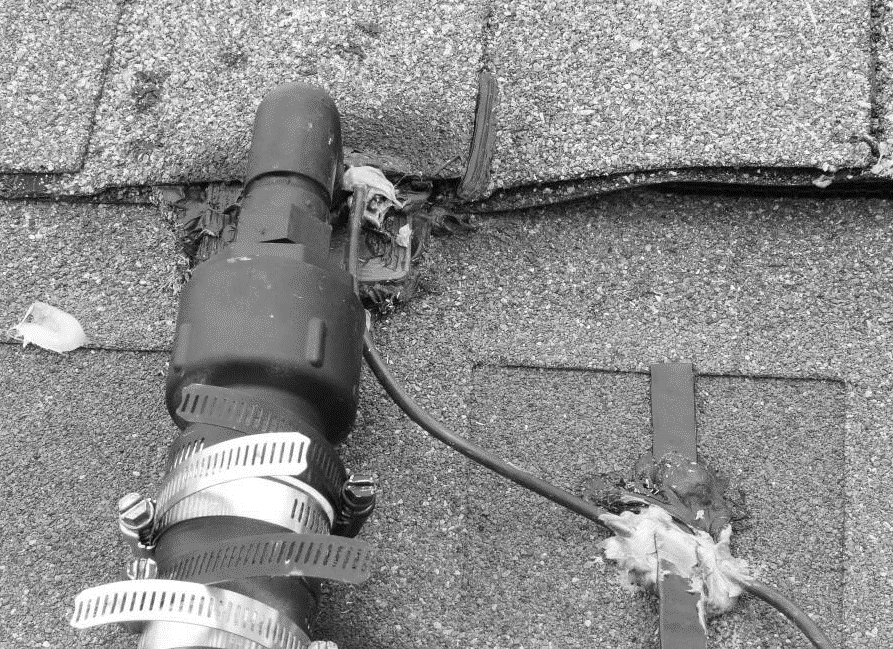 Как да отстраните проблема? Проучете компонентите, свързани с хипотеза 1 (проводници, сензор, контролер), като знаете, че не е рядкост, да намерите повредени електрически части, причинени от удари на мълния, късо съединение от вода, напрежения  на линията, абразия или ръжда във връзките. Ако всички са в добро състояние, опитайте с хипотеза 2. Вземете информация от собственика и инсталатора.
1. Някои основни понятия за поддръжката
Подход към поддръжката на SWH системи
ИЛЮСТРАЦИЯ НА РЕШЕНИЕТО И РЕМОНТА.
Идентифициране и оценка на проблема. За тази цел е необходимо да се разбере типа на системата, компоненти, как работят, да знаете какви въпроси да зададете, за да определите проблема и да разберете кога и защо се е появил. Това са източниците на ценна първоначална информация:
- Първоначално повикване за услуга. Определете обаждащия се, вида на исканата услуга, вида на системата, симптомите, съобщавайте политиките на обслужване и плащане.
- Системни записи. Системно ръководство, производители, сертифицирани материали, инсталатор и т.н.
- Гаранционно покритие. Пълна или ограничена гаранция (инсталация, компоненти, повреди при замръзване ). Покрития, състояние и специални проблеми (преустановени компоненти и т.н.).
- История на услугата. В случай на договори е възможно да се знае за миналото обслужване и ремонти в системата.
- Отговорност на изпълнителя. Фирмите за услуги по поддръжка са отговорни за последиците, произтичащи от техните действия. Например при инструктиране на клиенти за самостоятелно поправяне и т.н.
- Проверете цялата система- може да съществува повече от един проблем.
- Анализ на начина на живот Разберете навиците на собственика- възможни причини за очевидни проблеми.
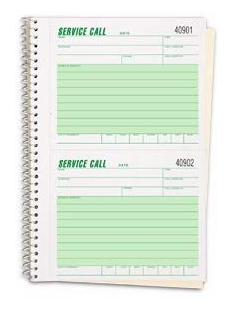 1. Някои основни понятия за поддръжката
Подход към поддръжката на SWH системи
ПРЕПОРЪКИ ЗА ПОДДРЪЖКА НА ПРОИЗВОДИТЕЛЯ. Инсталирането и поддръжката на SWH могат да се извършват от специализирани служби, различни от самите производители, по-специално при поддържане на SWH , основна справка е документацията на производителя.
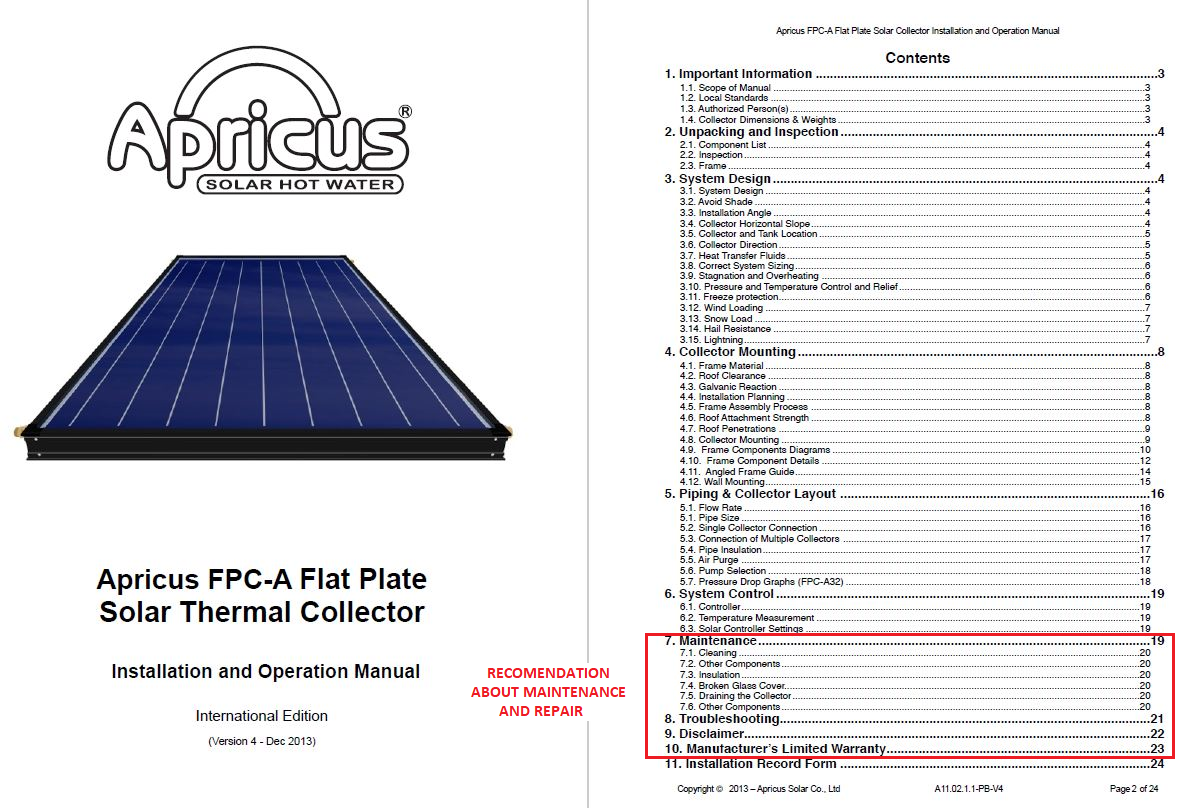 Производителите информират потребителите и професионалистите, които работят с техните продукти или  системи, за режимите и обхвата на правилна работа, номиналните стойности и ограничения, както и практиките за запазване и ремонт за осигуряване на дълъг експлоатационен живот при върхови характеристики и минимални времена на престой.
ПРИМЕР
1. Някои основни понятия за поддръжката
Подход към поддръжката на SWH системи
ПРИМЕР
ПРЕПОРЪКИ ЗА ПОДДРЪЖКА НА ПРОИЗВОДИТЕЛЯ. 
Производителите гарантират своите компоненти или, предвид случая, пакетираните им пълни системи. Текущото гаранционно покритие на системата е основно и отговаря на следните услуги:
Системите за SWH могат да имат две гаранции: едната обхваща инсталацията, а другата: компонентите или системите. Това означава, че производителите не дават гаранции за повреди поради лоши инсталационни практики от трети лица (монтажници).
Някои производители могат да изискват поддръжката на техните системи да се извършва само от оторизирани служби (само с някои изключения).
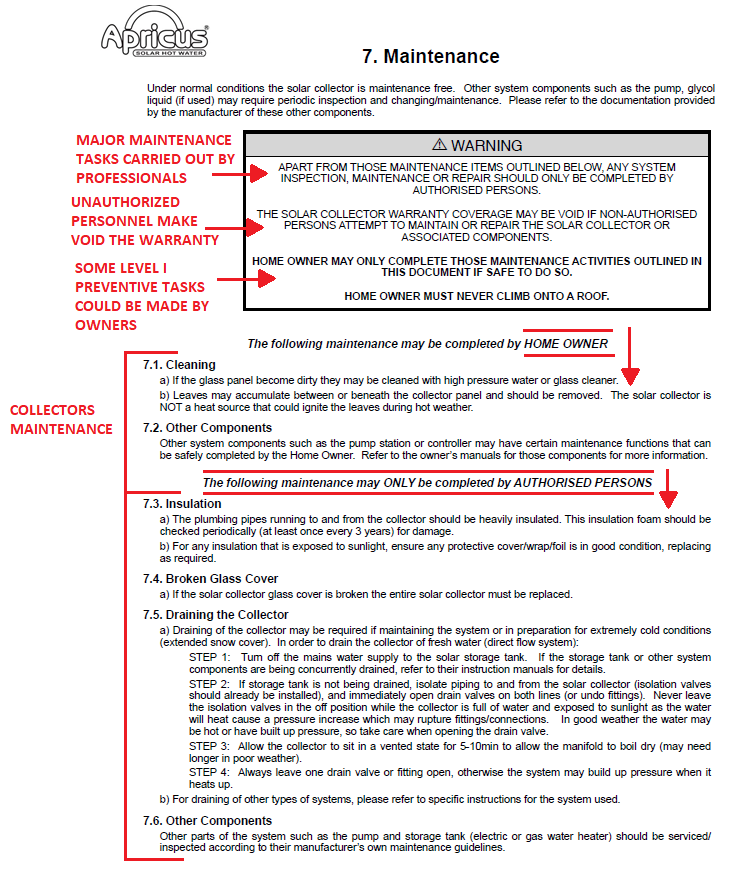 1. Някои основни понятия за поддръжката
Подход към поддръжката на SWH системи
ПРЕПОРЪКИ ЗА ПОДДРЪЖКА НА ПРОИЗВОДИТЕЛЯ
ПРИМЕР
По отношение на намирането на неизправности важи същото.
Производителите предоставят ръководства за отстраняване на неизправности, които могат да помогнат на професионалисти и потребители при решаване на системни неизправности въз основа на симптоми, свързани с най-честите неизправности.
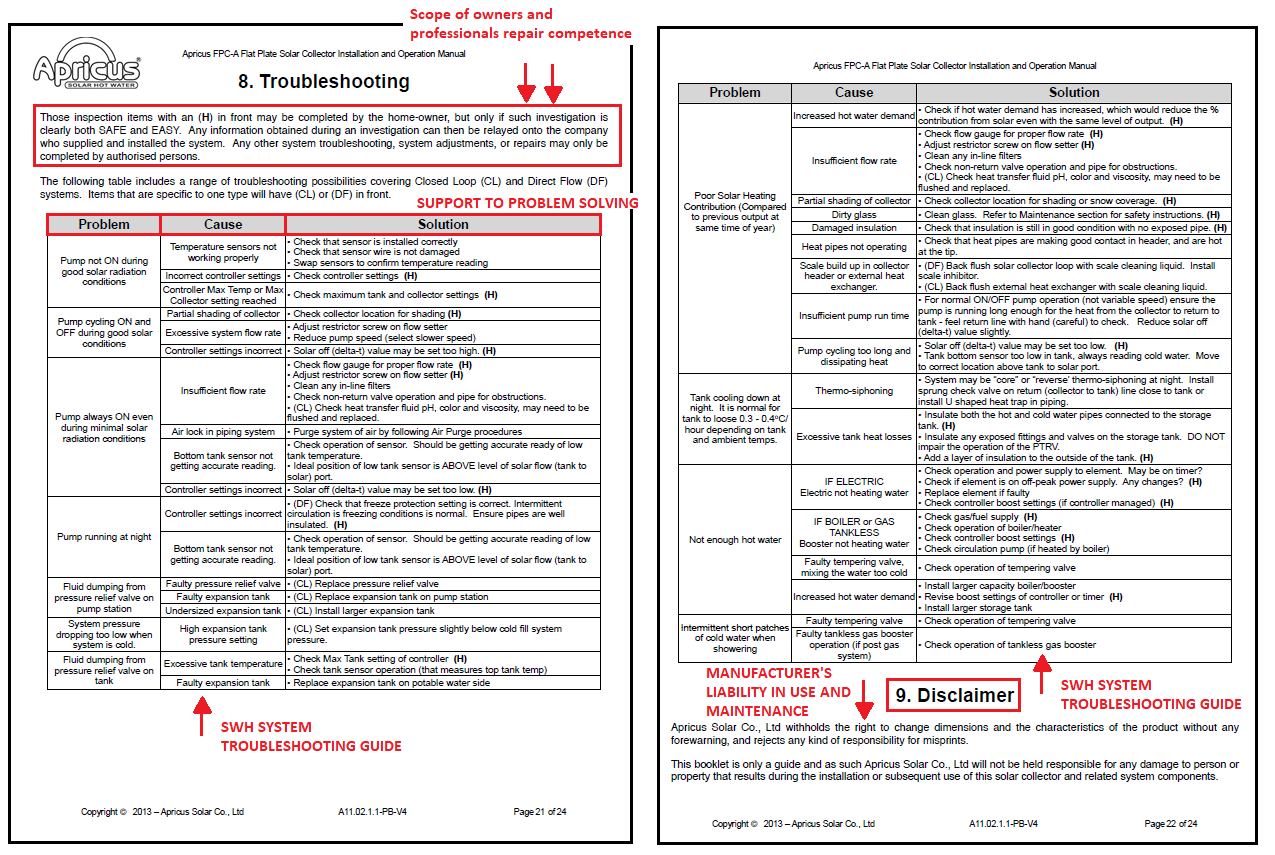 1. Някои основни понятия за поддръжката
Подход към поддръжката на SWH системи
ПРЕПОРЪКИ ЗА ПОДДРЪЖКА НА ПРОИЗВОДИТЕЛЯ.
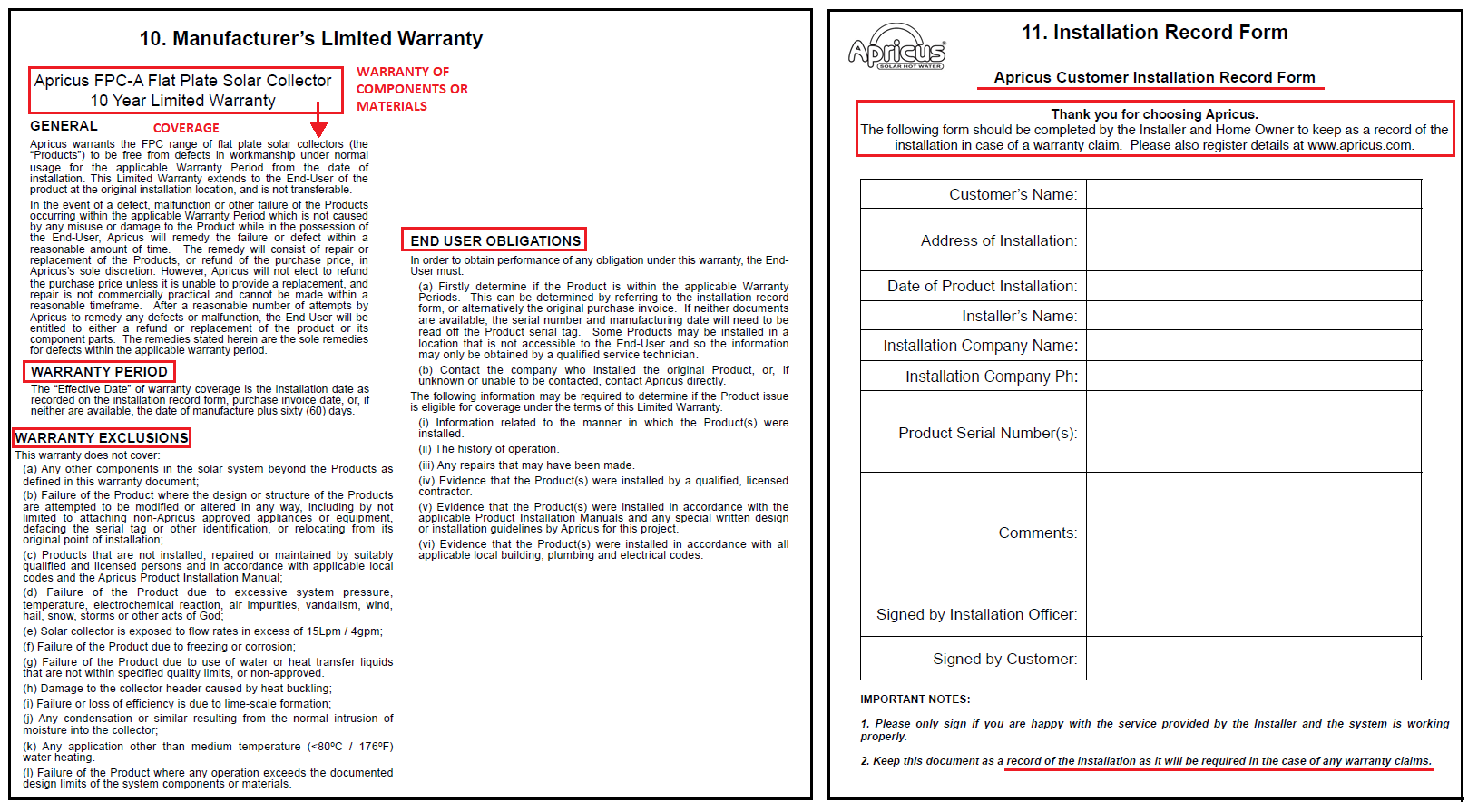 ПРИМЕР
2. Практики за поддръжка на SWH системи
Пасивен. ICS и термосифонни системи
Резервоарът за съхранение може да има по-кратък живот от колекторите в по-простите пасивни SWH.
Местното качество на водата е може би най-значимият фактор, влияещ върху живота на широко разпространените резервоари от стомана/емайлирани; анодни пръти ги предпазват от галванична корозия и дават гаранциите на резервоара.
Всички резервоари за съхранение/емайлирани  имат анодни пръти, които периодично се сменят през 5 години. Резервоарите от неръждаема стомана не се нуждаят от аноден прът.
Колекторите имат дълъг живот, ако не се злоупотребява с експлоатацията им. Може да се наложи почистване, изолация и ремонт на стъклото /рамката.
Увреждането от замръзване е рядко, но може да се случи в суров климат.
Понякога се препоръчва източване и промиване на резервоара. Въздухът се вкарва в горната част на всеки резервоар, за да може той да се източи. T&P клапани са удобни за тази операция. Електрическите елементи трябва да бъдат изключени.
Визуалният преглед и тестване на клапаните трябва да се извършват ежегодно. Ръчните клапани могат да получат малки течове
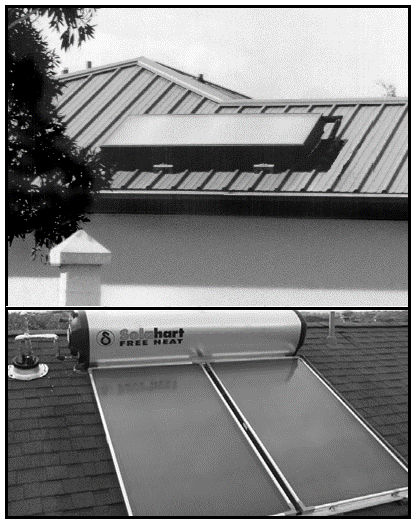 2. Практики за поддръжка на SWH системи
Активен. Системи за директна принуда/помпи
Системите DFC SWH са прости системи. Те включват същите проверки за поддръжка на ICS, добавяне на визуални проверки и тестове на помпа и управление.
Шумните помпи са често срещани проблеми; те може да са индикация за предстояща повреда. Например, износените лагери издават характерен звук, който опитните техници използват при проверките и отстраняването на неизправности.
Изключително горещите тела на помпата също са причина за безпокойство. Температурата на тялото на помпата, близо или малко над същата температура като циркулиращата вода, е нормална. Прекомерната температура на тялото на помпата може да показва проблеми с триенето
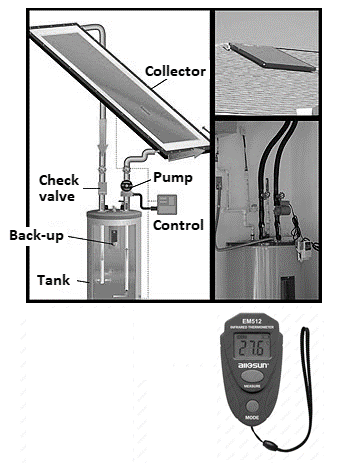 Инфрачервеният термометър се използва за бърза проверка на всяка система на закрито, ако слънцето грее. След като се уверим, че помпата работи, термометърът може да се използва за проверка на температурата на захранващите и връщащите тръби към колекторите. Обратната тръба от колекторите трябва да е с 5 ° С до 15 ° С по-топла от подаването на студена вода от помпата при нормални условия. Ако няма разлика в температурата, съществува проблем с потока.
2. Практики за поддръжка на SWH системи
Активен индиректен. Системи за косвено принудително изтичане/Drainback
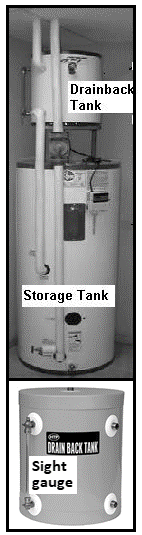 Като допълнение към DFC системите, Drainback системите имат резервоар  и топлообменник, които трябва да се проверяват поне веднъж годишно.
Адекватното ниво на водата е важно при дренажните системи. Добавянето на вода в дренажния резервоар с топлообменник трябва да бъде годишна задача за поддръжка при по-малки резервоари. Ниското ниво на водата в резервоара може да доведе до загуба на ефективност, тъй като обменната бобина не е изцяло потопена в HTF.
Ако резервоарът работи напълно сух, помпата с висок дебит няма да се повреди от прекомерна топлина, тъй като тези помпи се смазват от изпомпваната течност. Проверката на нивото обикновено е проста, като се използва вграден манометър или прозрачни измервателни уреди.
Тръбопроводите на колекторния контур могат да провиснат във времето и трябва да бъдат внимателно инспектирани за места, които биха могли да задържат водата и да доведат до замръзване.
Проверката на тръбопроводите на колекторния контур за разлика от захранването на колектора и температурата на връщане, може бързо да предостави на техника полезна информация за проблемите. Например, ако и двете тръби са студени и / или няма разлика в температурата, вероятно няма поток.
2. Практики за поддръжка на SWH системи
Активен индиректен. Системи за непряк форсиран, с антифриз
Поддръжката на системата за антифриз включва проверка на колекторите, резервоарите за съхранение, помпи, топлообменници, клапани и регулатори, други непреки системи, както и състоянието на разтвора против замръзване. Разтворите на антифриз могат да издържат дори десетилетия, ако се поддържат при правилни работни температури.
Разтворът трябва да се тества на всеки няколко години, за да се гарантира, че нивото му на защита от замръзване и киселинността са в рамките на проектните параметри. рН=7 са неутрални по скалата на рН и всичко под него е киселинно. Всичко под рН=7 може да бъде вредно за медната тръба. Корозираните тръби се доказват първо чрез корозия на повърхността и след това изтичане .
За температурите над 140 ° C  най-широко разпространените разтвори са на пропиленгликол.
Техниците за поддръжка използват гликолно оборудване за изпитване, състоящо се основно от лакмусова хартия и тестер на хидрометър (тестер за склонност към замръзване на гликол) или по-точните инструменти- рефрактометър и рН метър.
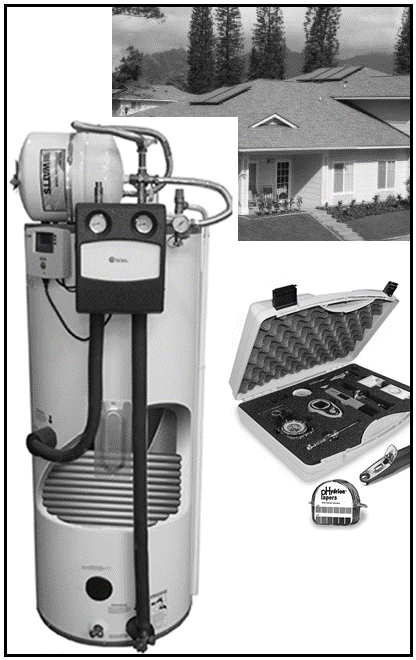 3. Практики за отстраняване на повреди и ремонт на SWH системи
Проблеми с помпите и дебита.
Симптоми: неработеща помпа.
      - Ако системата за управление работи правилно, вероятно причината е блокиран лагер, изгорен двигател или счупен вал. Тези проблеми могат да се очакват през живота на помпата, защото е подложена на значителен стрес (температурни колебания и циклична работа).
Симптоми: ниски дебити в колекторния контур.
Въпреки че соларната помпа работи и се контролира правилно, може да има проблеми с действителния дебит в колекторния контур.
Ако помпата е оразмерена за малко преодоляване на напора на колекторния контур, неочаквано добавено съпротивление може да спре целия поток през колектора. Например въздух във флуида.
В индиректна система загубата на налягане в колекторната течност също може да намали потока в колекторния контур. Помпата обикновено не е оразмерена, за да преодолее "статичния напор" или налягането поради разликата във височината между горната и долната част на колекторния контур. Обикновено е оразмерена да поддържа желания поток спрямо „динамичния напор“ (устойчивост на протичане в тръбите, фитингите, клапаните).
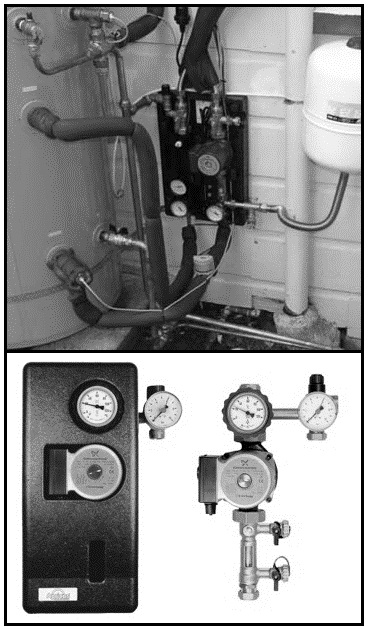 3. Практики за отстраняване на повреди и ремонт на SWH системи
Проблеми с термосифонирането и възвратните клапани.
Симптоми: обратно термосифониране, периодично активиране на помпата.
Тъй като HTF става по-хладна вечер (или при по-студено време), тя става по-плътна и по-тежка и изтича надолу в резервоара за съхранение. От своя страна тя повлича по-малко гъста, загрята течност от колектора, където тази нагрята течност се охлажда. Този ефект, причинен от неефективния възвратен клапан, може да доведе до прекомерна загуба на топлина.
Това действие често заблуждава датчика и контролера на колектора да отчитат, че колекторът е горещ и по този начин активира помпата периодично през по-студени нощи.
Възвратните клапани са надеждни устройства. За съжаление, натрупването на мърсотия и утайки във времето може да попречи  този клапан да работи нормално. Дефектните клапани трябва да бъдат почистени от всякакви утаявания и корозия или заменени.
Един прост и сравнително точен метод за определяне дали контролния клапан е дефектен, е да се проверява работата на помпата през нощта. Ако помпата се включва и изключва (на диференциално контролирани системи), това показва изтичане през контролния клапан и термосифонна загуба на топлина.
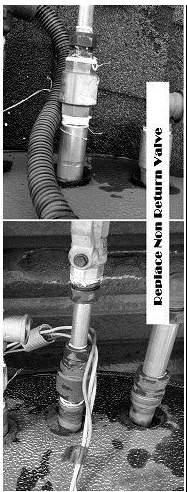 3. Практики за отстраняване на повреди и ремонт на SWH системи
Проблеми с повреди при замръзване.
Симптоми: спукване на колекторни тръби.
Спуканите колекторни тръби и тръбопроводи са резултат от неправилно функционираща система за защита от замръзване. При диференциално контролирана система повредата може да се крие в работата на датчика за замръзване, в местоположението на сензора или в самия контролер.
Ако системата има сензор за замръзване, но няма защитен клапан срещу замръзване, прекъсването на захранването по време на замръзване може да доведе до разкъсване на тръбата. Не са редки случаите на спиране на тока по време на замръзване.
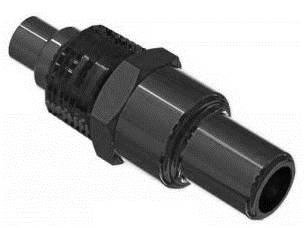 В система, използваща автоматичен клапан за предотвратяване от замръзване, той или неговото местоположение са причина за аварията. Този тип вентили често не успяват да се запълнят правилно след отваряне. Екстремните температури през летните условия могат да повлияят на калибрирането и вътрешните компоненти на клапана, което след време може да доведе до повреда или изтичане. Изпускащият клапан трябва да се отстрани, обслужва и повторно калибрира според препоръките на производителя или да се замени, за да се осигури правилна работа през зимния сезон.
Повреда от замръзване може да възникне и когато колекторът е източен лошо („капани“ в тръбите, които предотвратяват пълното оттичане).
3. Практики за отстраняване на повреди и ремонт на SWH системи
Проблеми със засенчването на колекторите.
Симптоми: частично (или общо) засенчване на колекторния масив.
Частичното засенчване на колектора не винаги е очевидно, защото може да е прогресивно, но винаги е вредно за съоръженията.
Например през летните месеци това може да не е проблем, но през зимните месеци, когато слънцето е на по-ниско положение в небето, може да се появи засенчване от съседни дървета или създадени от човека структури. Дърветата растат с времето или в квартала могат да се появят нови сгради.
Подрязването на растителността (или преместването на всякакъв друг вид подвижни препятствия), причиняващи сянка, е лесното решение. По- трудното/понякога неизбежно/, е преместването на колектора (ите) в чиста зона. Това решение може да отнеме време и пари.
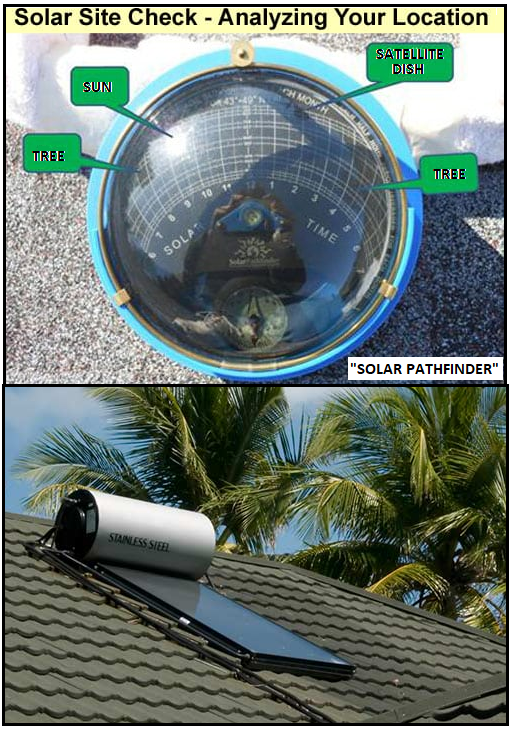 Системните инспекции трябва да включват измерване засенчването (особено през зимата) въз основа на условията на площадката, като наличието на дървета, жив плет и др.
3. Практики за отстраняване на повреди и ремонт на SWH системи
Проблеми с влошаване на изолацията на тръбите
Симптоми: изолационните материали (пяна, покрития, ...) изглеждат износени.
Ултравиолетовите (UV) лъчи и екстремните температури на системата ускоряват разграждането на много материали, особено изолацията на външната тръба. Въпреки ултравиолетовите инхибитори, добавени към изолационните материали,  продължителната експлоатация влошава почти всеки незащитен материал
Следователно цялата изолация трябва да бъде проверена за разграждане и да бъде заменена при необходимост. Особено външната изолация трябва да бъде покрита с UV устойчив материал. Полезна е и латексовата боя, която съответства на цвета на покрива и има пигменти, които инхибират УВ разграждането.
Трябва да се обърне внимание на замяната на изолационните материали с марки, които могат да издържат на високи температури (обозначени за „слънчева топлина“).
Това е критично за изолацията, която се използва по връщащата линия на колектора, непосредствено до колектора.
Когато подменяте външната изолация на клапаните на покрива, внимавайте да не ограничавате работните части на тези клапани.
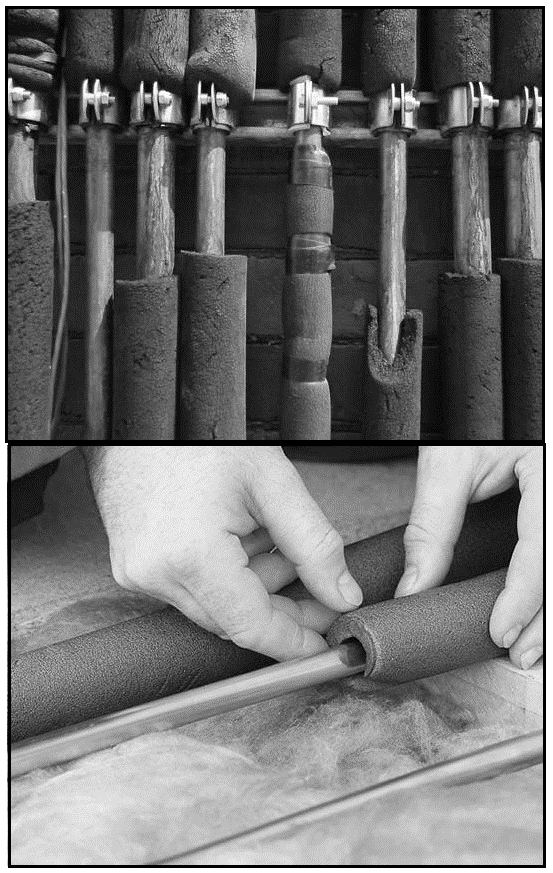 3. Практики за отстраняване на повреди и ремонт на SWH системи
Проблеми с оразмеряването на оборудването.
Симптоми: недостатъчна топла вода, висока сметка за електричество или друго резервно гориво, прегряване.
Не рядко специализираните сервизни компании установяват, в отговор на проблемите, които изпитват собствениците, че някои съществуващи инсталации са лошо оразмерени.
Ако оборудването на слънчевата система е оразмерено неправилно, собственикът на жилището може да няма достатъчно топла вода или може да има прекомерни разходи за комунални услуги.
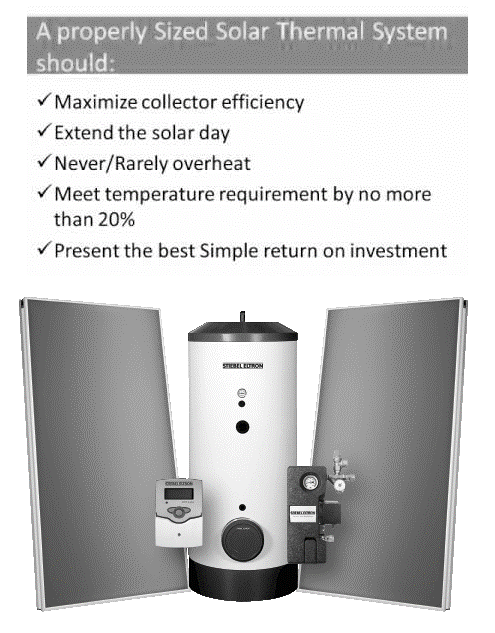 Това са най-честите симптоми. По-рядко се среща огромна инсталация, която генерира гореща вода в излишък, което се случва по-често през лятото. Проблемът тук е как да намалим излишъка от топла вода. Понякога SWH просто се изключва.
Тази диагноза обаче винаги трябва да взема предвид внимателния анализ на начина на живот на потребителите. Може би, по невнимание потребителят е консумирал повече гореща вода от първоначално изчисления обем.
Решението на проблема не е лесно, защото предполага пренастройване на системата, за да я направи по- подходяща за нуждите на собственика на дома.
3. Практики за отстраняване на повреди и ремонт на SWH системи
Контролен списък за отстраняване на неизправности
Проблемите с малките SWH технологии, системи, части и компоненти са представени накратко в предишните слайдове.
Производителите са събрали много от проблемите, вероятни решения  с техните продукти в контролни списъци, както и името на инсталатора, поддръжката и потребителите.
Това е един общ списък за отстраняване на неизправности, за илюстрация.
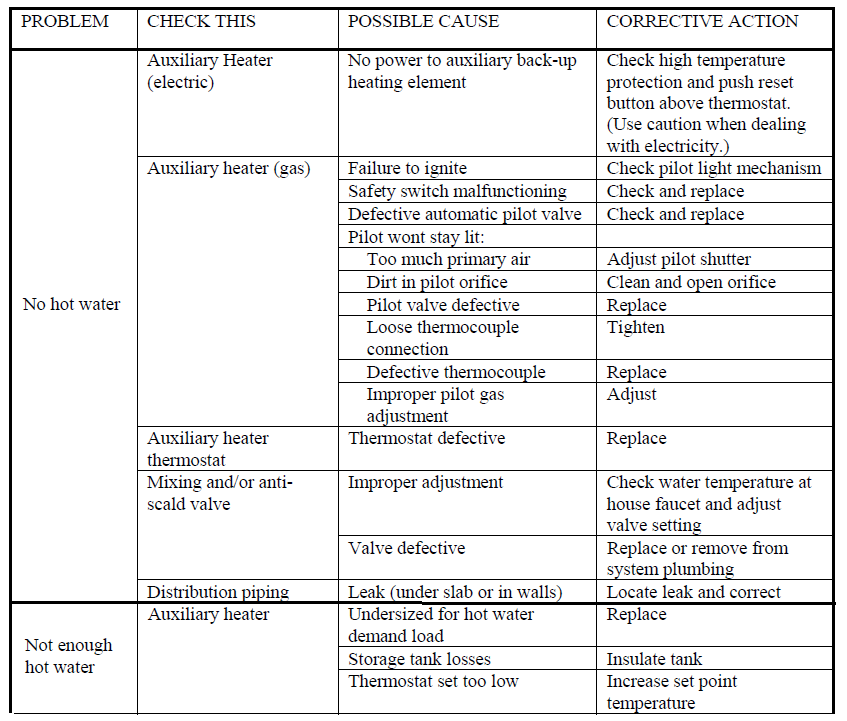 ПРИМЕР
3. Практики за отстраняване на повреди и ремонт на SWH системи
Контролен списък за отстраняване на неизправности
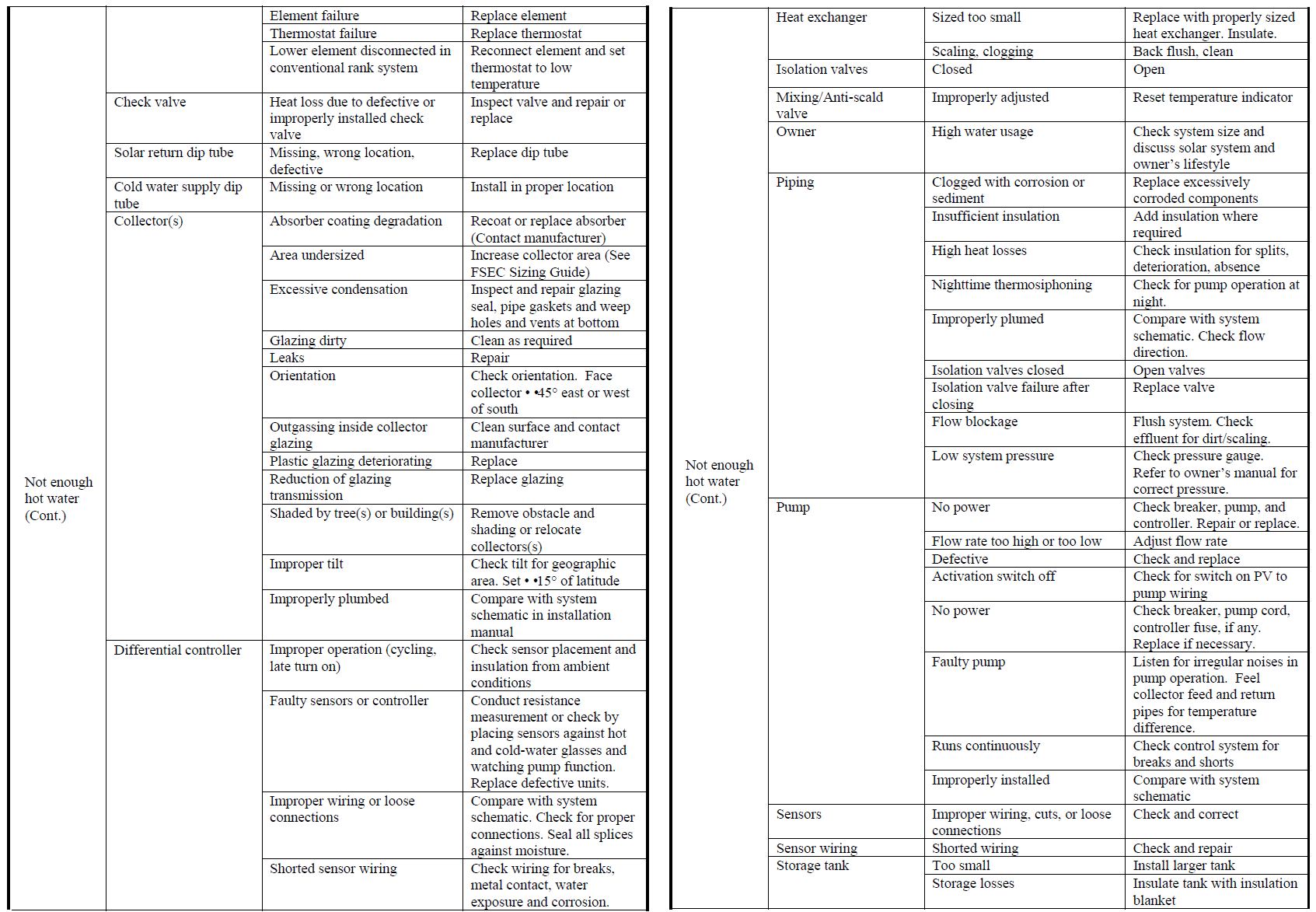 ПРИМЕР
3. Практики за отстраняване на повреди и ремонт на SWH системи
Контролен списък за отстраняване на неизправности
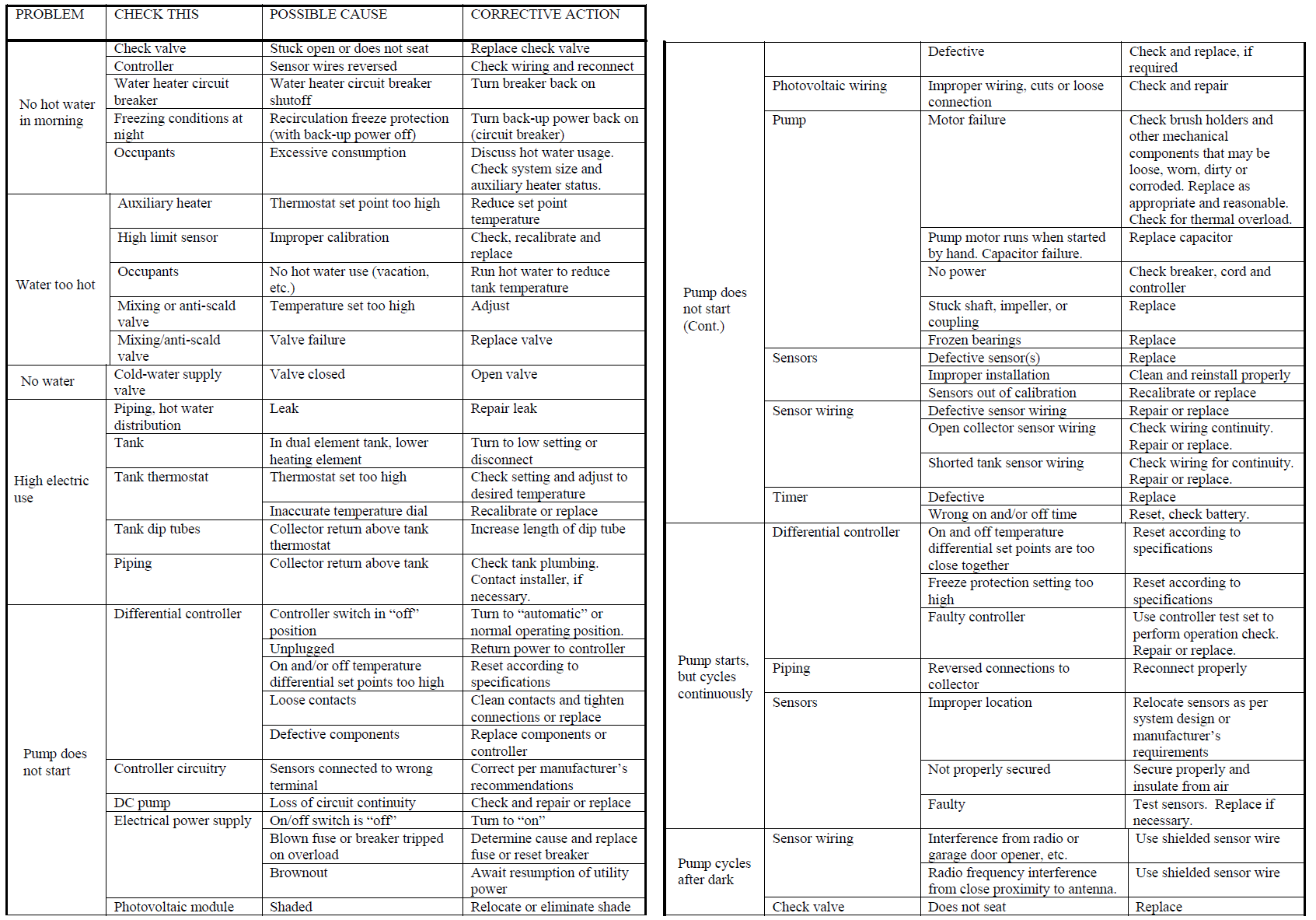 ПРИМЕР
3. Практики за отстраняване на повреди и ремонт на SWH системи
Контролен списък за отстраняване на неизправности
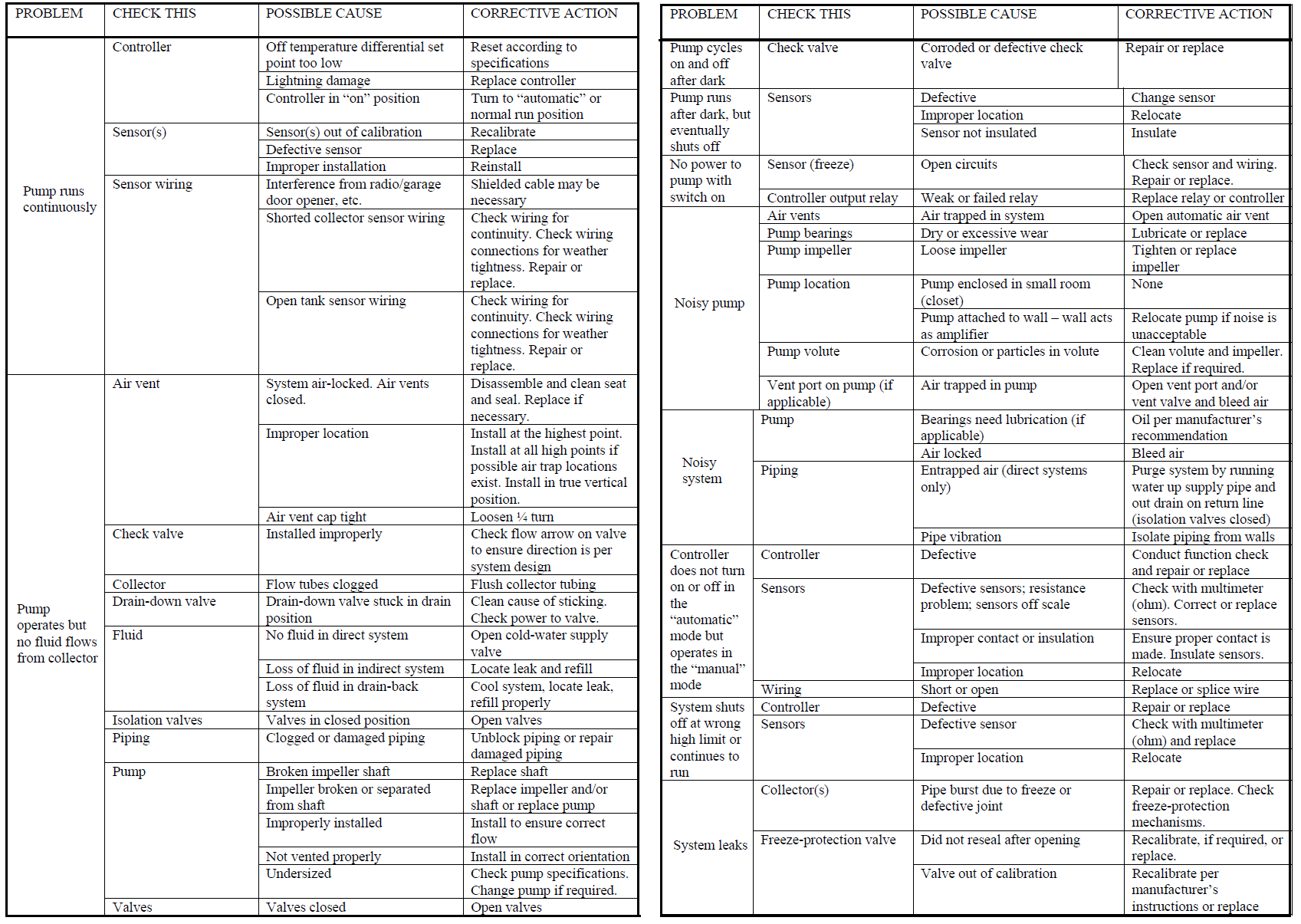 ПРИМЕР
3. Практики за отстраняване на повреди и ремонт на SWH системи
Контролен списък за отстраняване на неизправности
ПРИМЕР
Заключение: най-важното за инсталатора при отстраняване на неизправности на слънчевите топлинни системи, е задълбоченото познаване на системата и нейните компоненти.
Необходими са стандартни инструменти за инсталиране при открити проблеми с обслужването. За целите на отстраняването на проблемите често се използват следните инструменти/апаратура:
Мултиметър
Малка отвертка (и)
Инфрачервен термометър
Тест за антифриз
Системни схеми (ако има такива).
Някои системи имат възможности за регистриране на данни. Наблюдаването на тенденциите в температурата, потока и налягането може да бъде ценно за диагностициране. Налично е и преносимо оборудване за регистриране на данни.
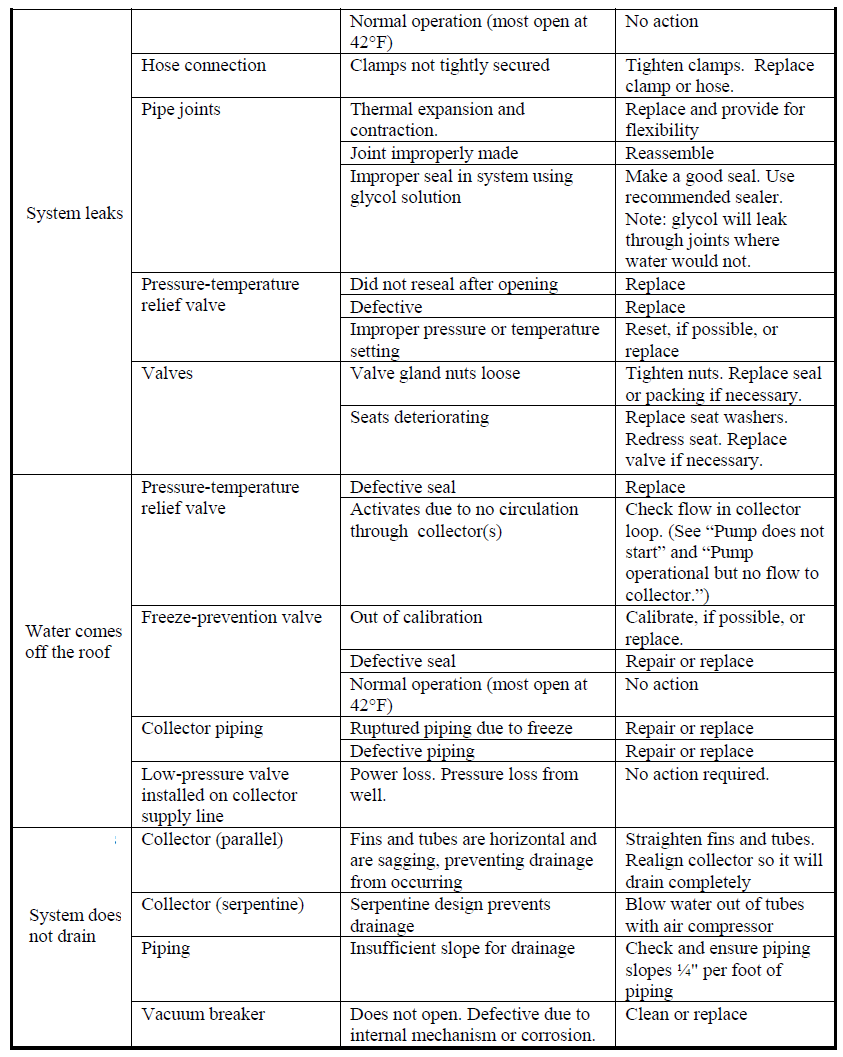 4. Поддръжка на големи SWH системи
Общо
Обикновено се проектират големи слънчеви топлинни системи (с битово и нежилищно приложение). Това означава, че голяма SWH , например, може да интегрира компоненти от много производители.
Този факт е показателен за по-сложна поддръжка и ремонт не само от техническа, но и от организационна гледна точка. Услугите по поддръжката трябва да се избират с технически и управленски възможности за работа с големи слънчеви инсталации. При по-големи инсталации се използват по-работещи и по-големи компоненти
По-важно е, в зависимост от местните политики и закони, големите системи за БГВ, като тези инсталации за многофамилни  жилищни сгради, официално да се регистрират за да следват по-строгите норми за проектиране, монтаж и поддръжка.
Освен това тези системи подлежат на официални проверки (или одити за изграждане на енергийни системи), както се случва с други топлинни системи. Неправилно поддържаната система за SWH може да бъде санкционирана.
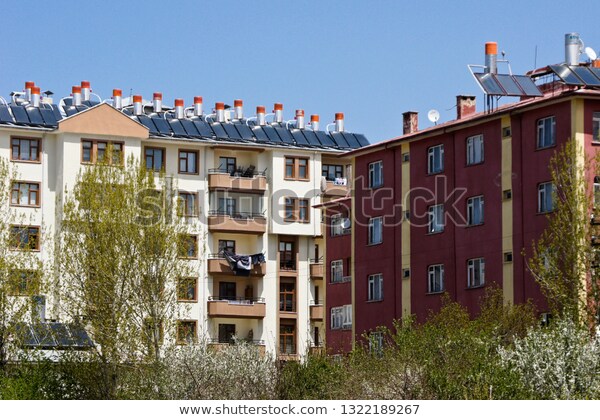 4. Поддръжка на големи SWH системи
Поддръжка в съответствие с местните разпоредби
Всички топлинни инсталации (включително SWH) съгласно обхвата на действащия
регламент/Технически строителен кодекс и Правилника за топлинните инсталации в сградите/ трябва да включват ръководство за инструкции и поддръжка за инсталиране със съдържание:
Проектът или Техническият доклад с модификации по
време на инсталацията, ако има такива.
- Характеристики на производителността на системата.
- Препоръки за употреба и безопасност
- Инструкции.
- Програма за мониторинг и поддръжка.
- Гаранционни условия
ПРИМЕР
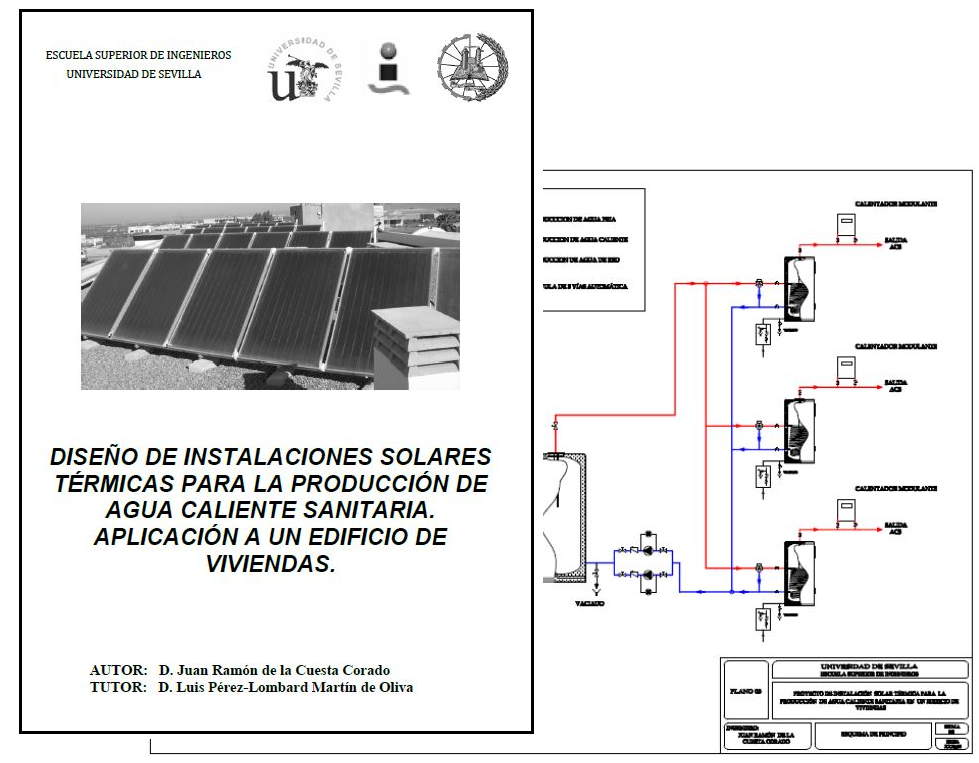 Този документ се доставя на собственика
(или съвета на собствениците) по време на пускането в експлоатация. Той има за цел да осигури правилното използване, работа, ефективност и безопасност на системата през целия й експлоатационен живот.
4. Поддръжка на големи SWH системи
Програма за мониторинг и поддръжка на системата
По отношение на поддръжката на термичните системи, включително слънчевите, регламентът предполага три нива, осигурявщи работа, надеждност, запазване и дълготрайност. Те са:
       - Мониторинг. Събиране данни и проверка параметрите на системата .
      - Профилактика.
      - Коригираща поддръжка.
Тези три нива трябва да имат свързани планове, т.е. план за наблюдение и план за поддръжка, което е отговорност на собствениците, които договарят специализирани и регистрирани (оторизирани) услуги.
Регулацията позволява мониторингът на системата да се извършва от собственика въз основа на ясни инструкции от Ръководството за инструкции и поддръжка. По отношение на слънчевата топлина обаче това не е много често срещана практика.
По плана за поддръжка, регламентът залага операции и периодични профилактични операции по поддръжка в зависимост от размера на системата .
Историята на обслужването /ремонти, модернизиране и др./ трябва да бъде регистрирана в „инсталационната книга“.
Неизпълнението на тези задължения може да бъде открито чрез периодични проверки, които могат да принудят собственика да извърши необходимите системни настройки и промени.
4. Поддръжка на големи SWH системи
Програма за мониторинг и поддръжка на системата
ОБЩ СЛУЧАЙ. Това е „минимално съдържание“ на Плана за превантивна поддръжка съгласно действащия закон. Сервизните фирми са задължени да включват тази основна услуга в своите договори. Също така наредбата установява минимално покритие на гаранции, права и задължения за монтажници, производители и собственици.
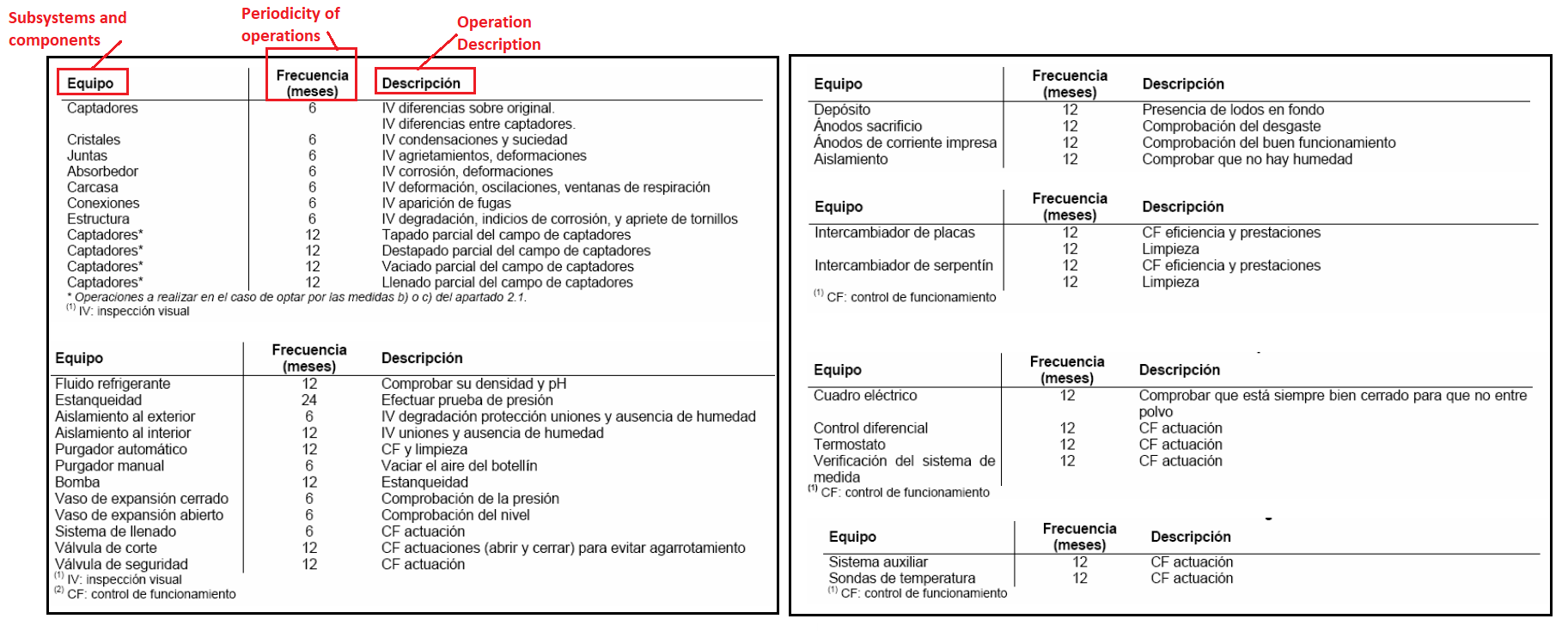 резюме
Важните идеи, разглеждани в тази част, са:
Превантивната и корективната поддръжка са рентабилна стратегия (от гледна точка на собствениците), която прави възможно продължаване на експлоатация на системата през целия си експлоатационен живот.
Целта на превантивната поддръжка или обслужване е да се запази SWH в приемливо ниво на работа и да се увеличи експлоатационният й живот чрез визуална проверка, измерване, мониторинг, ремонт, преоборудване и / или надстройка.
Целта на коригиращата поддръжка или отстраняването на неизправности е да се върне системата SWH към нормалната й работа и ефективност след повреди, чрез систематично решаване на проблеми, обхващащо диагнозата въз основа на симптоми, поправка / подмяна / преоборудване и тест.
Обслужването и отстраняването на проблемите с SWH може да се извърши на различни нива. Операциите от първо ниво са прости и могат да се извършват от собственици и потребители, но поддържането е въпрос на аутсорсинг и договаряне със специализирани фирми и професионалисти, които имат широки и дълбоки познания за SWH .
Общите опасения, свързани със сервизното обслужване на SWH, предотвратяват  корозия, замръзване и прегряване. Отказите на SWH са свързани с основните подсистеми (колектори, управление, помпа, тръбопроводи и клапани) и зависят от условията и използването на площадката.
Поддръжката на SWH е различна според технологията и размера. Поддръжката на широкомащабни SWH може да се регулира.
библиография
Допълнителна информация и ресурси:

Ръководство за инсталиране и поддръжка на производителя- за анализ на информацията (фирма: Cirrex)
Обслужване и ремонт (ВиК)-  за анализ на предлаганите услуги и условия, свързани със SWH системи (компания: BWS).
Видеоклипове в YouTube за поддръжка и ремонт на SWH (фирма: SolaHart)
Старо ръководство за слънчевите термични системи, но изчерпателно и все още полезно. Препоръчителни раздели за отстраняване на проблеми.
Край на частта
Част 3.3. МОНИТОРИНГ И ПРЕВАНТИВНА ПОДДРЪЖКА